Projektovanje mernog suženja-WinFlume
Petar Kovačević
599/14
Sadržaj
Šta je WinFlume?

 Kako funkcioniše?

Interfejs

Uputstva za korišćenje

Primer
Šta je WinFlume?
Osnovna znanja iz hidraulike
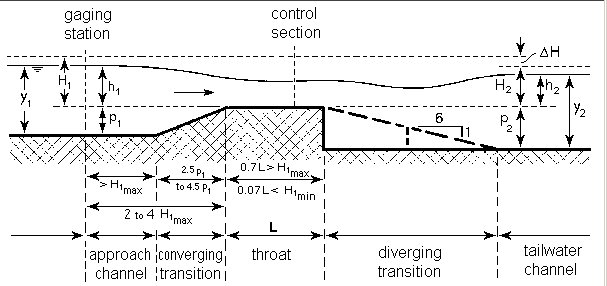 Kako funkcioniše?
Merno suženje
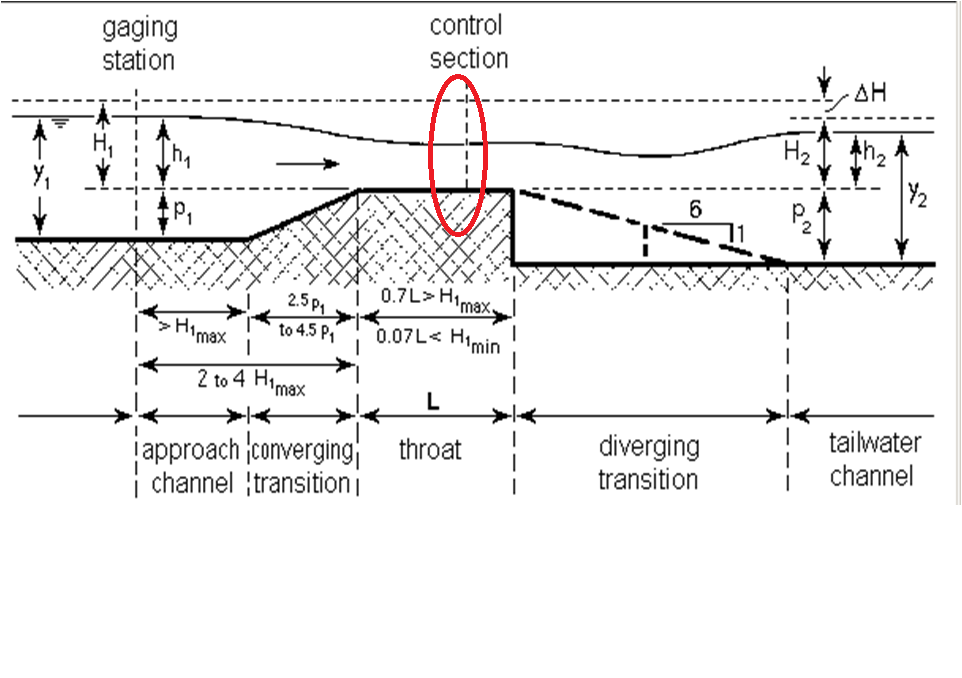 Kako funkcioniše?
Energetska jednačina 






h1,h2
Q
A1,A2
ζ-koeficijent lokalnog gubitka na suzenju
Interfejs
Upustva za korišćenje
Tip preliva i dimenzije
Granični uslovi
Način merenja i tačnost 
Kriterijumi 



    
Programiranje probanjem
Paralelne strujnice
Frudov broj ne veći od 0.5
Dubina kanala - 20%
Dužina suženja L=1.5Hmax
Primer
Qmin=2.1 m3/s
Qmax=3.6 m3/s
Id=0.2%
N=0.014 m(-1/3)s
H=2.5 m
b=2 m
Trapezno suzenje 
Nacin merenja i tacnost-direktno,(Qmin=2% Qmin=2%)
HVALA NA PAŽNJI !